Ada negri
Conoscere la sua ricca personalità per non dimenticarla
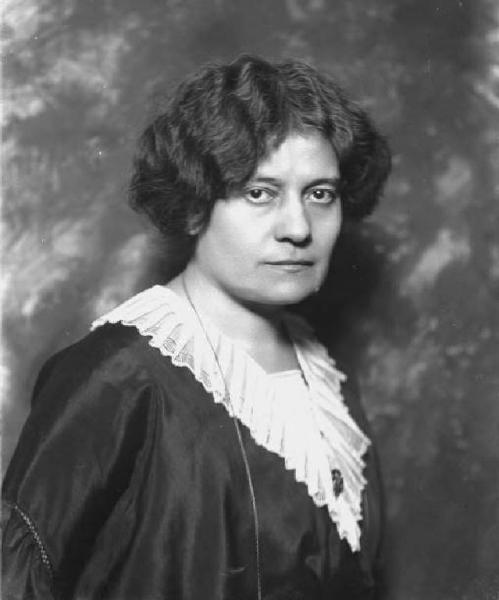 Obiettivi
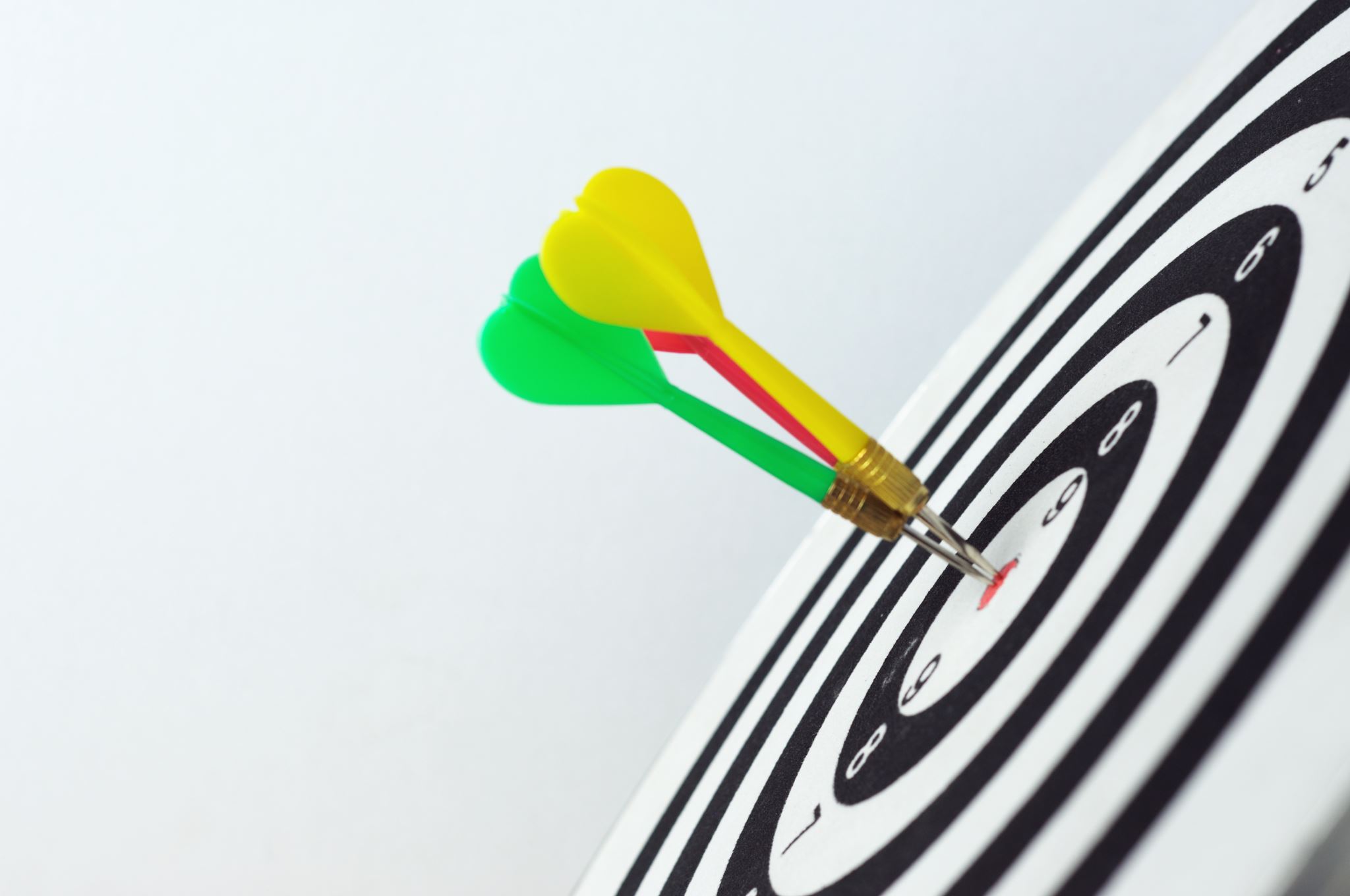 Conoscere il suo pensiero per non dimenticare, come è invece avvenuto negli anni del secondo dopoguerra, le sue riflessioni profonde animate da uno spirito di socialismo umanitario, dalla passione coinvolgente o dalla fede.
Conoscere il suo mondo che, anche nelle fasi più astratte e meditative, resta sempre intrecciato alle esperienze di vita vissuta e osservata.
Tematiche affrontate
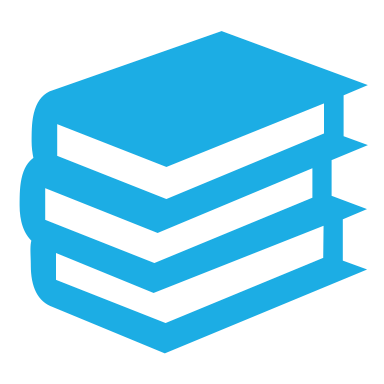 Gli aspetti biografici-(prima parte: gli anni dell’esordio e il contesto lodigiano; seconda parte: gli anni della maturità artistica e il contesto milanese)
Ada Negri e la sua opera letteraria
Ada Negri e la condizione femminile
Il giornalismo e la sua visione femminista, la collaborazione con giornali e riviste
Ada Negri e la politica
Ada Negri e il Futurismo
Bibliografia
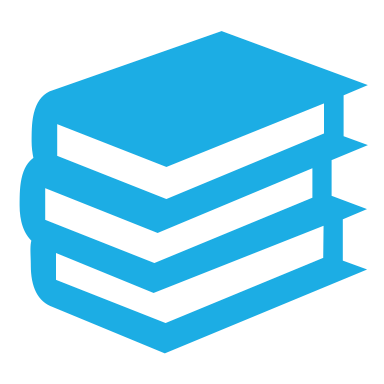 La Biografia di Ada Negri e il suo pensiero: Pietro Sarzana.
I rapporti con il movimento futurista: Letteratura Incontesto, Vol.3; Ada Negri di Angelo Frattini.
La collaborazione con la rivista La cucina italiana: articolo di Marina Migliavacca sulla rivista La cucina italiana del 15 dicembre 2023.
Le sue idee attraverso un ritratto: Ada Negri di Angelo Frattini, copia anastatica dell’originale, risalente al 1919, realizzata dalle edizioni Il Pomerio nell’anno 1994 dopo il ritrovamento del volumetto nel 1986.